ICTグランドデザイン
CHR（Community Health Record)
在宅医療・介護機関を超えた情報の蓄積と利用
EHR（Electronic  Health Record)
医療施設を超えた診療情報の蓄積と利用
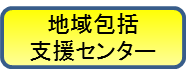 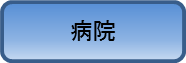 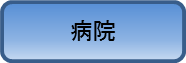 ・電子カルテ等の閲覧　が基盤
・書き込みが不要
・ＳＮＳが基盤
・書き込みが必要
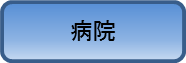 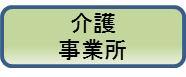 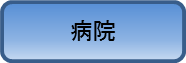 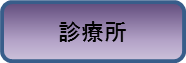 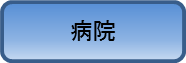 基本情報・診療・処方・ＡＤＬ・生活状況・ケア情報など
カルテ・診療・処置・検査・薬剤など
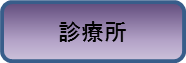 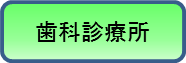 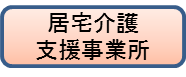 患者・家族
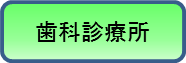 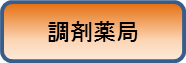 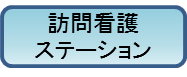 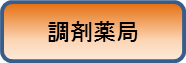 ・バイタルサイン等の基本　　情報が基盤
・患者や家族の書き込みが必要
血圧、血糖値、体温、食事、排泄、服薬記録など
PHR（Personal Health Record)
個人の社会生活で発生する様々な健康データ